New MSc curriculum(one year experience)
Stanimir Stoyanov
University of Plovdiv
Rationale
More than 10 years experience carrying the old program
More than 800 students 
Weaknesses of the program 
Full-time education (weekends)
Limited time
Different background 
Insufficient attention to home work 
Insufficient attention to practical skills
Consultation with students
4.9.2012 г.
12th Workshop Software Engineering Education and Reverse Engineering, Opatija
2
[Speaker Notes: Program was changed continuously but we decided to undertake more deeper changes.  
Two years ago we were going to analyze this period and accordingly some shortcomings of the program had been addressed. 
Full-time education conducted in weekends]
MSc Overview
Subject: Software Engineering
Duration:
1 year
3 terms 
Learning method:
Project-oriented education
Full-time education supported by software tools (blended learning)
Number of students: 80
Staff:  5
Completion:
Thesis 
State examination
4.9.2012 г.
12th Workshop Software Engineering Education and Reverse Engineering, Opatija
3
Curriculum
Basics
Specialization & Project
Java Practicum (5)
SOA (5)
Intelligent Agents (5)
Internet Programming Environments  (5)
Semantic  Services  (5)
Semantic Web  (5)
DB Integration (5)
Project (10)
Pattern-Oriented Programming (5)
Theses
Advances in SE (5)
eLearning  (5)
Theses (15)
4.9.2012 г.
12th Workshop Software Engineering Education and Reverse Engineering, Opatija
4
[Speaker Notes: Mandatory and elective courses]
Conclusions
Students are satisfied & happy
Staff is satisfied but not happy
Without supporting tools (DeLC) not possible to conduct the program
No return …
4.9.2012 г.
12th Workshop Software Engineering Education and Reverse Engineering, Opatija
5
[Speaker Notes: I can draw the following conclusions.
The program was adopted by the Academic council  of the University of Plovdiv.]
Why the students are satisfied & happy?
Training close to the real conditions for the development of software
Practical experience in software development close to the reality 
Team work is preffered 
Effective use of limited time
90% of students graduate with a thesis
4.9.2012 г.
12th Workshop Software Engineering Education and Reverse Engineering, Opatija
6
Why the staff is satisfied but not happy?
Satisfaction due to:
Successful completion of the program
Students are satisfied and happy
Co-operation and activity of students increase  
Unhappiness due to:
Significant workload due to the increase in the number of hours (individual work with students)
Any-where, any-time, any-how in good condition 
Staff selection
4.9.2012 г.
12th Workshop Software Engineering Education and Reverse Engineering, Opatija
7
[Speaker Notes: ultimately succeed to complete the program]
Why DeLC needed?
Successful implementation of the program was possible by the use of supporting tools
DeLC
Prototype environment for context-aware provision of educational services 
Tools:
Education portal: educational services 
Education cluster: services’ support by software assistants
Supported activities:
Provision of teaching material
Testing and assessment 
Planning and scheduling 
Project and thesis development
4.9.2012 г.
12th Workshop Software Engineering Education and Reverse Engineering, Opatija
8
User Interface
E-Services
Ext Interfaces
Module  ‘eLectures’
Module 
‘eTesting’
Module 
 ‘Scheduie’
User Profiling
Educational e-Services
IntegrationEngine
SCORM Engine
Test  Engine
Event Engine
Digital Libraries
Catalogue
.   .   .
DLib
DLib
DLib
Education Portal
4.9.2012 г.
VIVA Presentation, STRL
9
Fraud Detector
Statistician
eTesting Assistants
Refactoring eLearning Environment (ReLE)
Refactoring Agent (RA)
Local control
Working Desk
sensors
RAnal
Behav
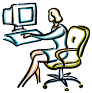 Knowledge base
effectors
JADE
Eclipse (IDE)
Education Cluster
Agent Village
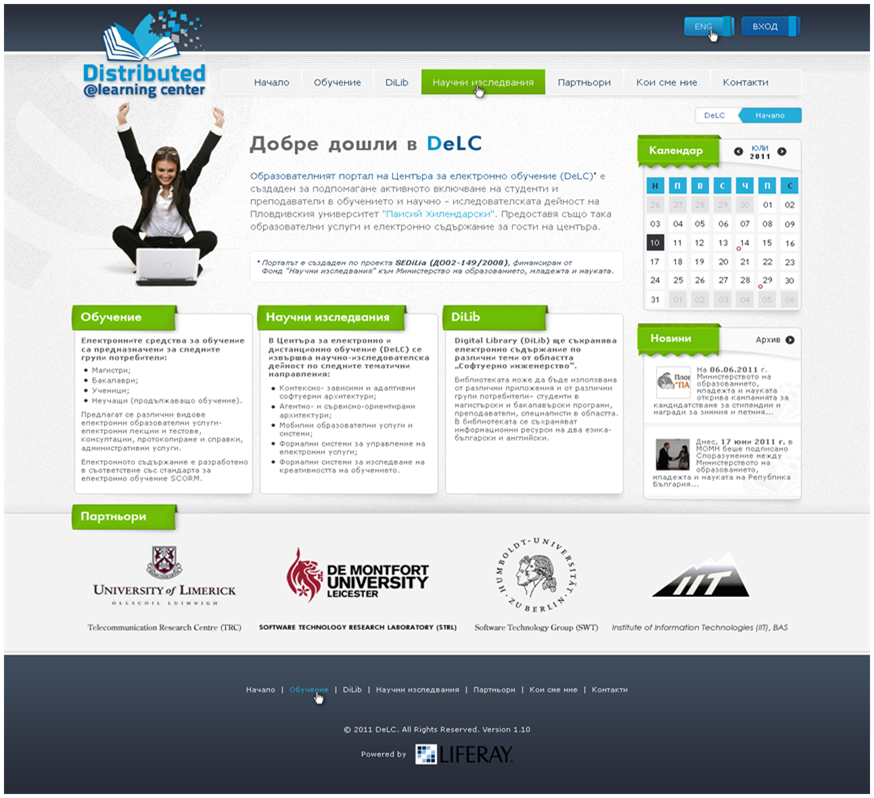 Evaluator
4.9.2012 г.
12th Workshop Software Engineering Education and Reverse Engineering, Opatija
10
Teacher’s vs. Agent’s Assessment
4.9.2012 г.
12th Workshop Software Engineering Education and Reverse Engineering, Opatija
11
No return …
MSc program adopted by the Academic Council
Staff remains the same composition
Some ways to improve the situation:
Improvement staff qualification
Enhancement supporting tools 
Improvement reusability of the teaching content
Better planning and optimal organization of the program implementation
4.9.2012 г.
12th Workshop Software Engineering Education and Reverse Engineering, Opatija
12
What about supporting tools in the next year?
Completing of:
SCORM engine
New version of eTest engine (QTI compatible)
Improving of portal architecture
Messaging bus
Enhancement of Agent Village environment
Improving of agents’ behavior
Ontologies
Formalizing of DeLC architecture 
CCA
4.9.2012 г.
12th Workshop Software Engineering Education and Reverse Engineering, Opatija
13
Thank you!
4.9.2012 г.
12th Workshop Software Engineering Education and Reverse Engineering, Opatija
14